AUDIO FOR TV
2017
SISTEM AUDIO DALAM PRODUKSI PROGRAM UNTUK SIARAN
DOSEN: SUGIARTO
PERTEMUAN KE-13
AUDIO FOR TV 2017
Penyiaran televisi
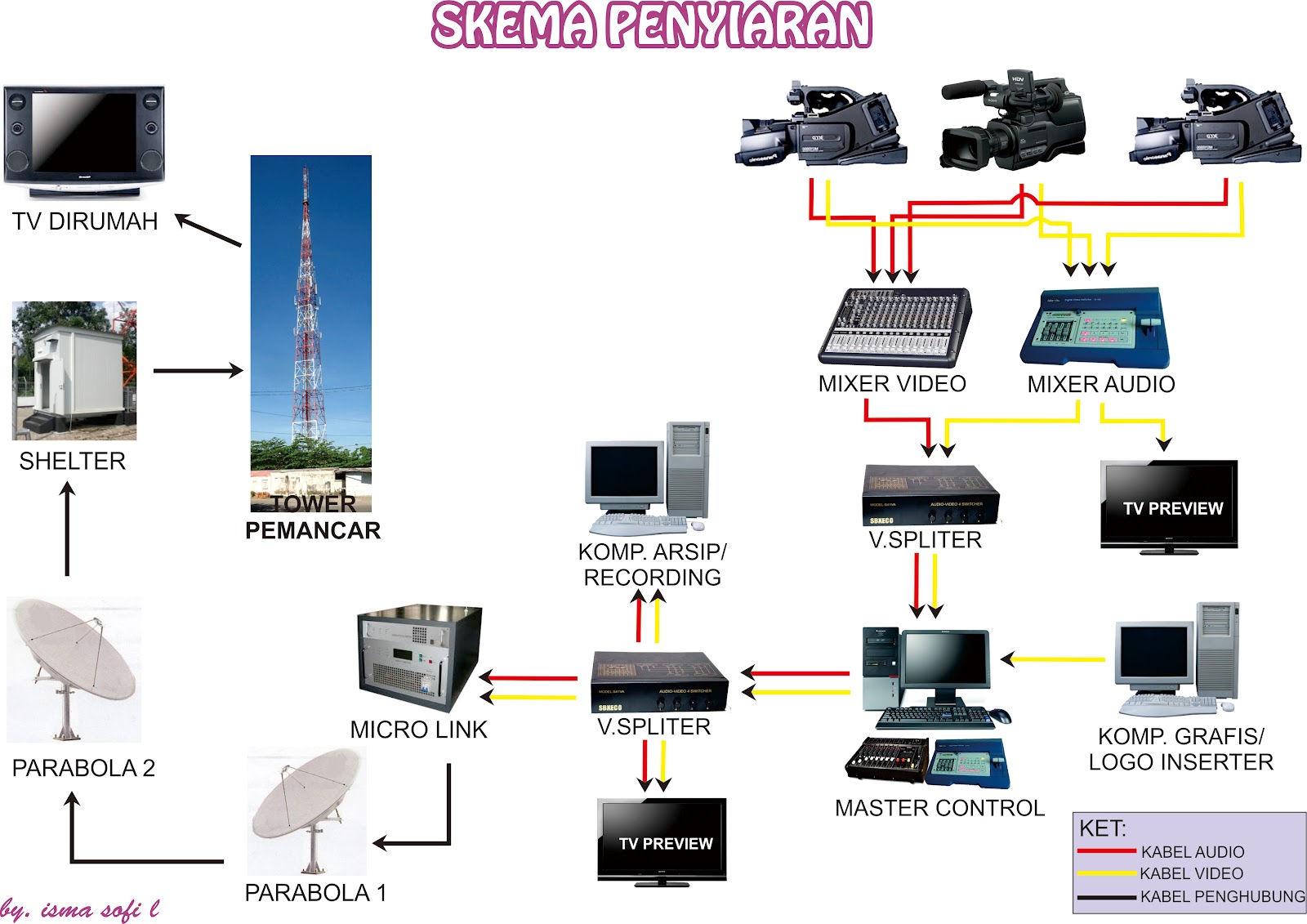 Menguasai manajemen audio dalam proses produksi program bahan siaran dengan baik dan benar
MIXER AUDIO
SWITCHER/MIXER VIDEO
AUDIO FOR TV 2017
Produksi program tv
SDM yang harus dimiliki untuk membuat suatu program televisi :
Produser 
Penulis naskah
Program Director/Sutradara 
Floor Manager/Assisten Sutradara
Penyiar/Reporter
Kameramen 
Penata suara
Penata cahaya
Penata artistik
Penata rias dan busana
Teknisi 
Animator 
Unit manager
Editor
AUDIO FOR TV 2017
Penata suara/audioman
Audioman adalah seseorang yang menguasai sistem audio dan bertanggung jawab terhadap kualitas audio, dan mengoperasikan peralatan audio secara professional sesuai kebutuhan produksi program.
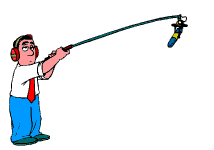 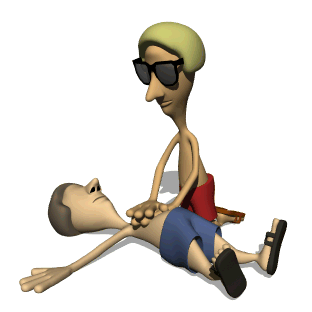 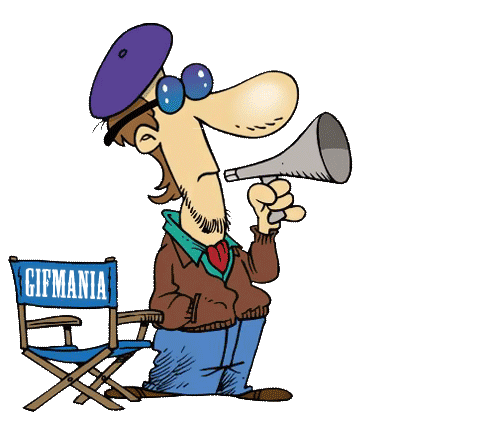 AUDIO FOR TV 2017
Penata suara/audioman
Seorang penata suara dan sound efex dituntut memiliki kemampuan secara teknik dan instalasi peralatan sound system yang diperlukan untuk keperluan produksi program TV di dalam studio rekaman maupun di luar studio.

Pada sistem operasional penyiaran televisi, dikenal dua bagian mixing console yang masing-masing melakukan proses sesuai dengan kebutuhan dan berlangsung secara simultan dalam sebuah produksi program acara.
1. Mixer FoH (Floor of House)
Audio mixer yang digunakan untuk melakukan mixing guna memenuhi kebutuhan floor (studio dan lapangan) penonton yang berada di tempat dimana pertunjukan berlangsung.
2. Mixer broadcast
Audio mixer yang digunakan untuk melakukan mixing guna memenuhi kebutuhan broadcast penyiaran.
AUDIO FOR TV 2017
Penata suara/audioman
Tugas dan tanggung jawab penata suara/audioman
Bertanggung jawab terhadap kualitas audio baik secara teknis maupun non teknis.
Memahami instalasi jaringan distribusi audio secara teknis dan dapat mengatasi apabila terjadi gangguan.
Mengetahui karakter microphone dan peralatan audio yang lainnya dan mempersiapkan peralatan audio sesuai dengan yang dibutuhkan.
Berkoordinasi dengan program director / producer dan rekan kerja yang lain selama proses produksi program televisi berlangsung.
Mengoperasikan mixer audio dengan baik dan professional.